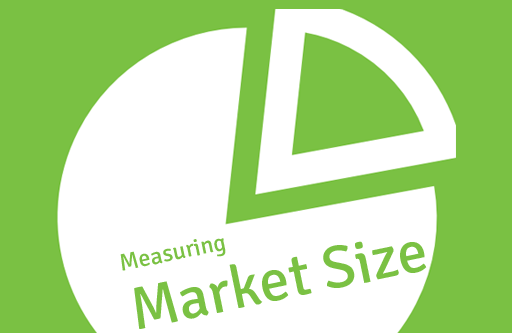 “total Market” studies:Implications for Financing programsMay 23, 2016
Chris Kramer, Energy Futures Group
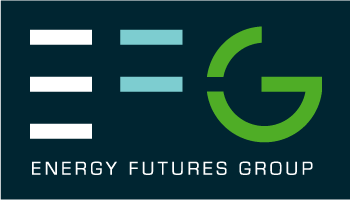 Total Market Study: Example 1
2
United States: 
Deutsche Bank/Rockefeller Model
Technical Potential: U.S.Deutsche Bank/Rockefeller Model
3
Energy Savings (Annual Tbtu)
Total Investment ($Bn)
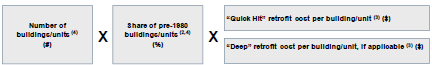 Bottom line: 
“Scaling building energy efficiency retrofits in the United States offers a $279 billion dollar investment opportunity.”
Technical Potential: Implications
4
“Implications for Policy”
(How do we get there, according to DB/Rockefeller?)

Mandates (targets) that set comprehensive energy efficiency standards
Disclosure requirements
Leadership by example
Subsidies, incentives and guarantees to ‘de-risk’ energy efficiency investments
Total Market Study: Example 2
5
New York: 
Booz & Co. Model
New York Model: Technical Potential
6
Source: Booz 2013
New York Model:Green Bank “Addressable” Potential
7
Source: Booz 2013
Addressable Potential: Implications?
Compare to Deutsche/Rockefeller
9
Key Takeaways
10
Total Market studies have been interpreted to lead to one of two implications by different thought leaders:

Enhance non-financing policies and programs that drive demand and cause the capital to flow.  (Deutsche/Rockefeller)
Reduce non-financing policies and programs and shift greater focus to financing as a primary strategy comprehensive. (New York/Booz)

Achievable Potential studies, as well as actual evidence on the ground, suggest that the first interpretation is likely to be more successful.
Q&A
11
Chris Kramer, Senior Consultant
Energy Futures Group
Phone:  802-482-5001 x4
ckramer@energyfuturesgroup.com
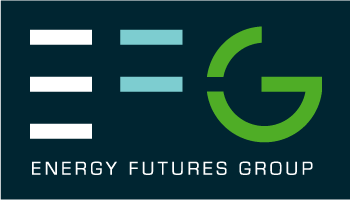 Appendix: Achievable Potential
12
California: 
Navigant Model
Achievable Potential: CA Model
13
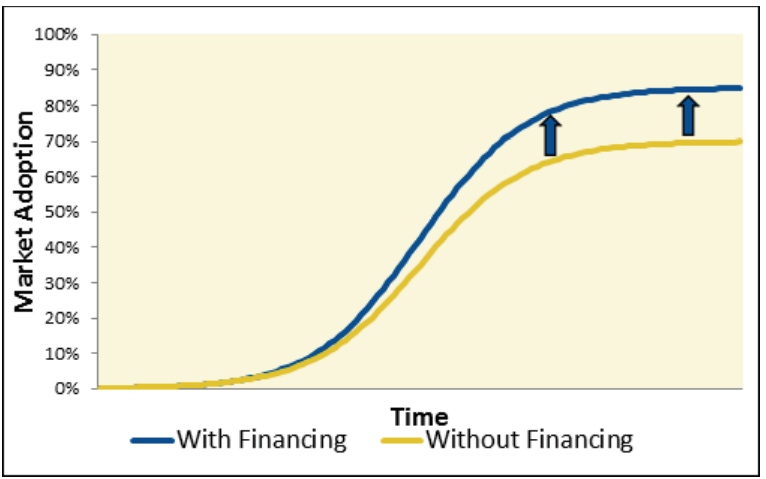 Source: Navigant
Achievable Potential: CA Model
14
Source: Navigant
Achievable Potential: CaliforniaNavigant Detailed Approach
15
Achievable Potential: CaliforniaInputs and Sources
16
Inputs included:
Past survey results
Observations from financing programs in California and other states
Expert interviews
Literature research
Process evaluation of California’s small business On-Bill Financing Program
Achievable Potential: CaliforniaFindings from Background Research
17
Research findings included:
Financing may enable, rather than drive, demand
Complementary strategies are needed to overcome wide range of EE barriers
Program design parameters may impact saving and participation rates
Private financing may be readily available to customers in some markets
Financing itself may sometimes introduce additional market barriers
Achievable Potential: CA Model
18
Source: Navigant
Achievable Potential: CA Model
19
Source: Navigant